IENG 366
Project Organization, Leadership, & Control
Reading:  pp. 351 – 339.
A project is a one-time job that has definite starting and ending points, clearly defined objectives, scope, and (usually) a budget.

Increased emphasis on Project Management follows with increased emphasis on Customer / Client service and on lean organizations … leading to
Project organization
Project Officer:  “Unifying Agent” bearing 				    primary responsibility
Project Manager
Project Engineer
Project Administrator
Elements of the Project Organization
Key Functional Support

Systems Analysis
Product Design and Analysis
QA and Reliability
Product Planning
Product Installation and Test
Training, Logistics Planning, and Field Support
Elements of Project Organization
Three Organizational Forms for PM:

Functional Organizations
Projects take place within a firm organized by function

Projectized Organizations
Projects are the primary form of organization within a firm

Matrix Organizations
Project personnel report to both a project manager and a functional manager
Elements of Project Organization
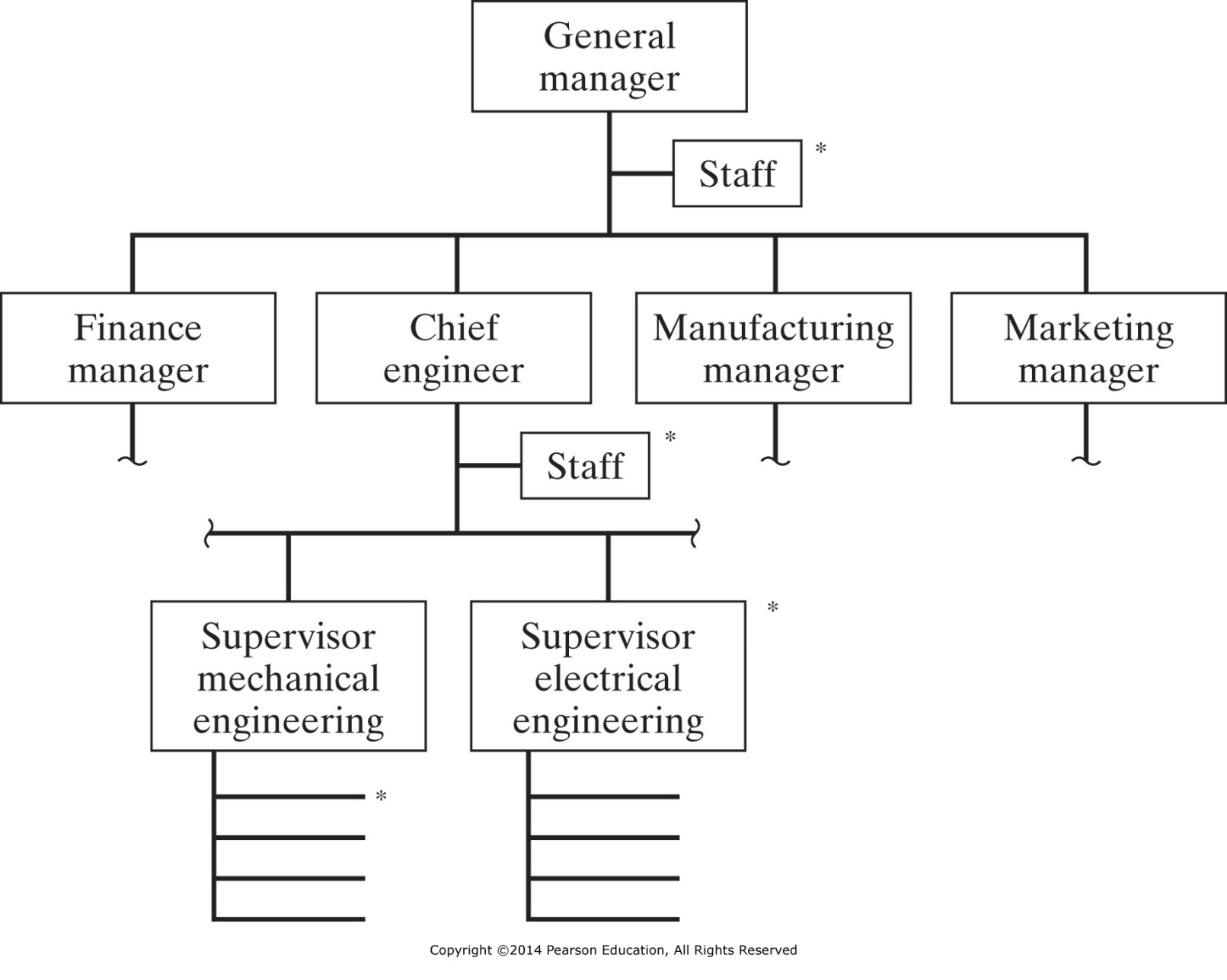 Figure 15-1   Typical functional organization (showing locations (*) from which a project manager or coordinator might lead a project).
A Project Manager is appointed to coordinate activities

The PM has no line authority over most project personnel
PM must lead by persuasion and influence
Conducting Projects in a Functional Organization
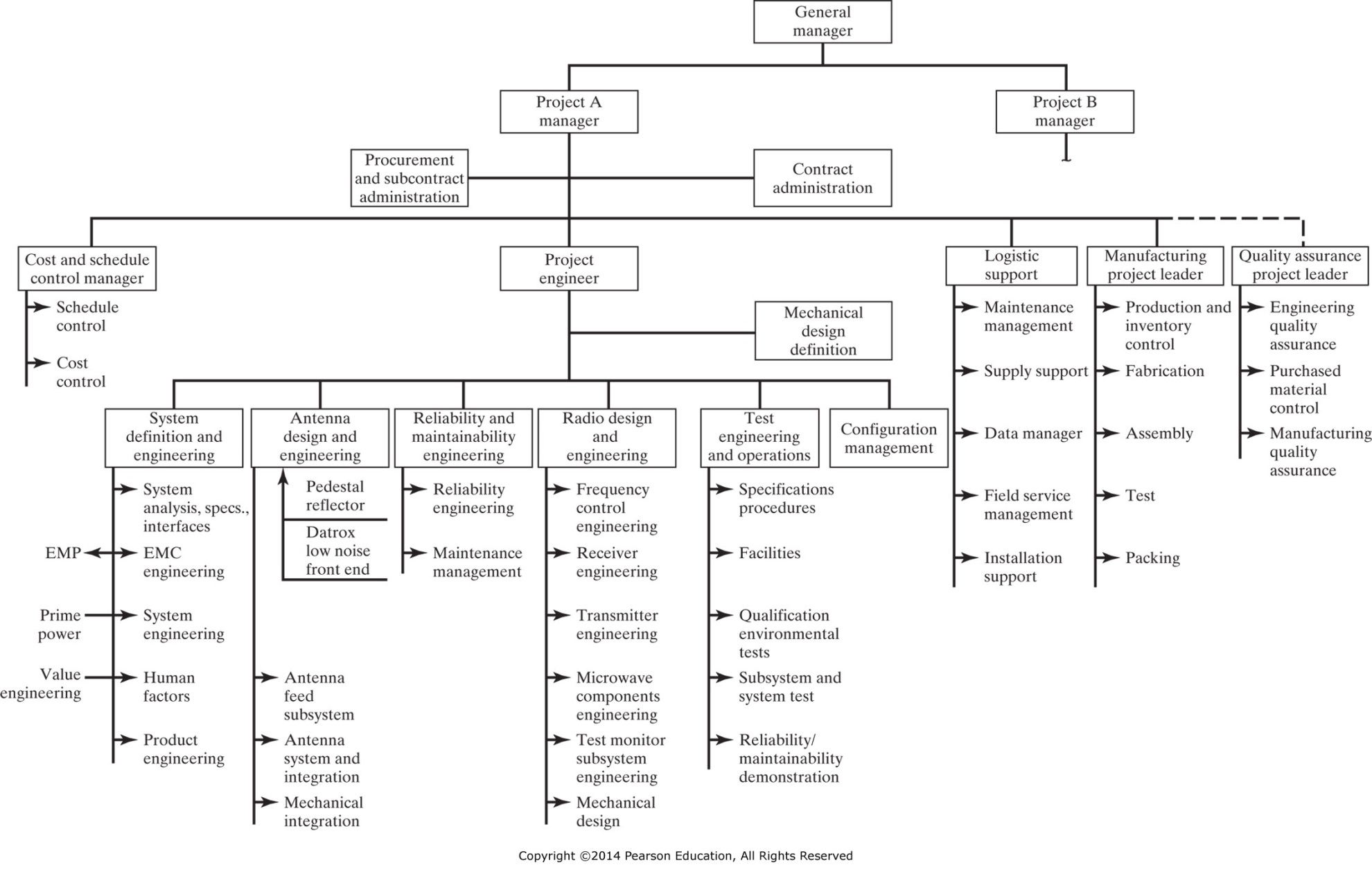 Figure 15-2   Fully projectized organization. (Adapted from Russell D. Archibald, Managing High-Technology Programs and Projects, © John Wiley & Sons, Inc., New York, 1976, pp. 104–105. Reprinted by permission of John Wiley & Sons, Inc.)
A Project Manager has direct control over all elements needed to execute the projects
The PM is like the head of a full division within the company – with the exception of certain staff functions common to all projects
The PM can lead by line authority
Conducting Projects in a Projectized Organization
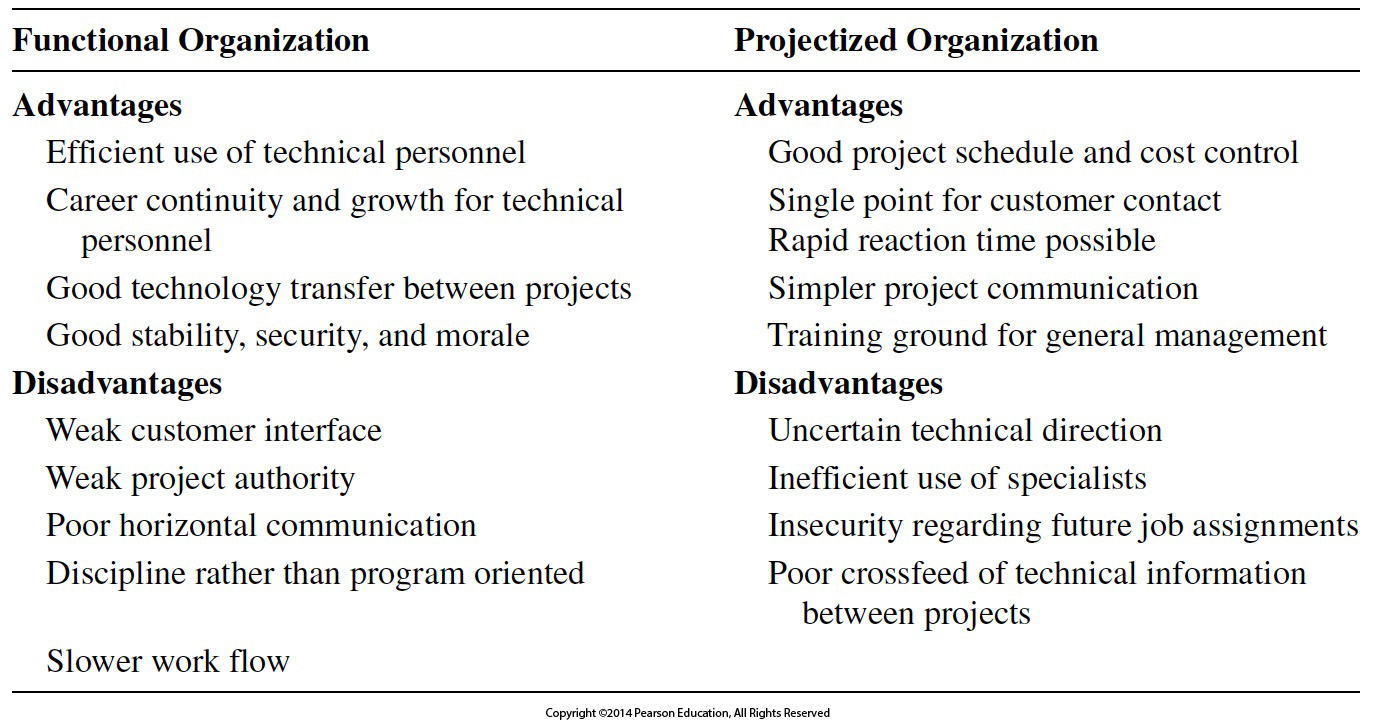 Advantages & Disadvantages of Functional and Projectized Organization Structures for Project Management
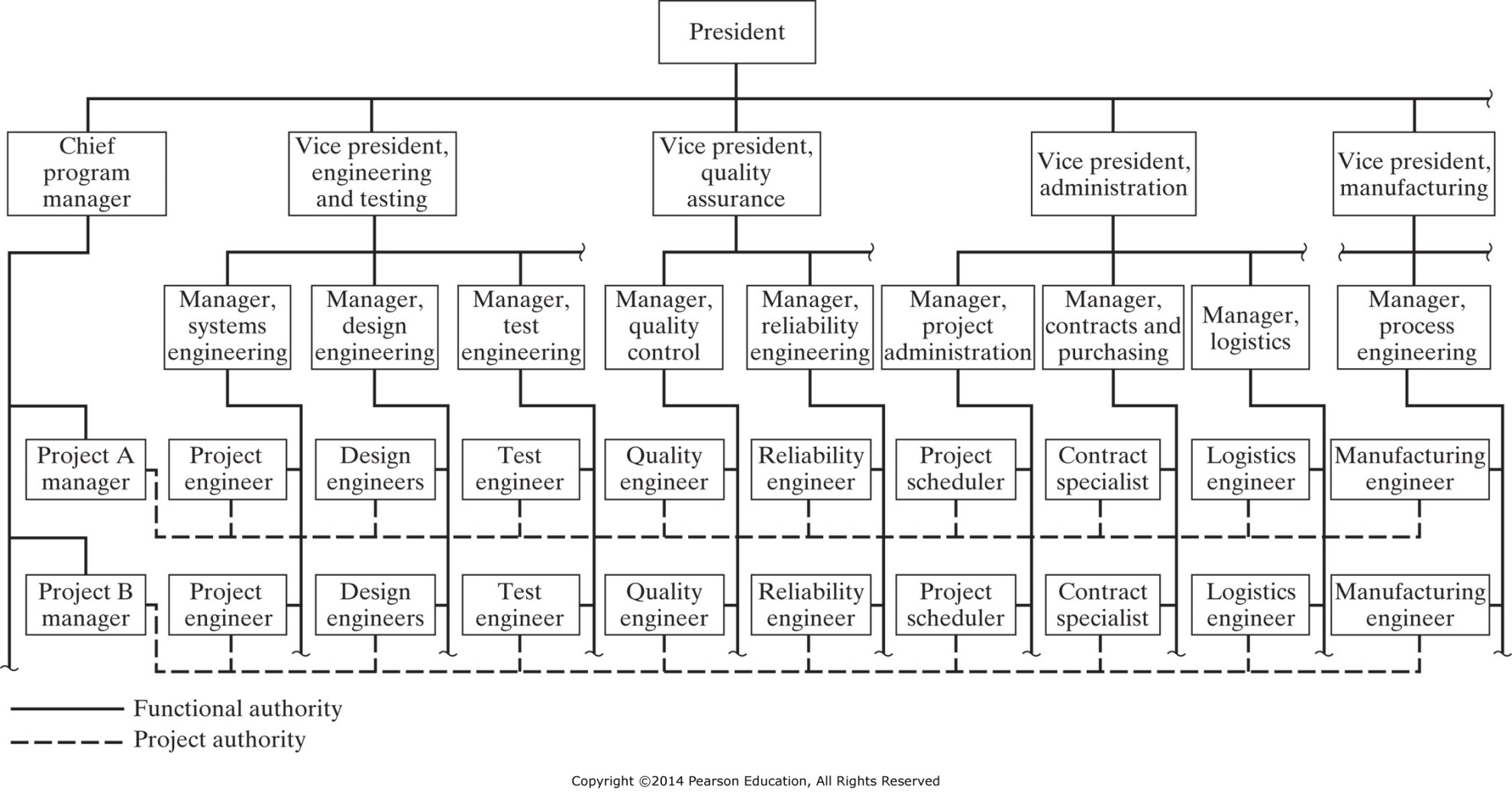 Figure 15-3   Typical matrix organization.
Project personnel report to both functional and project managers

The Project Manager controls:
Project Tasks
Project Resources
Project Schedule
AND is the focal point for customer contact, project changes, and project communication
Conducting Projects in a Matrix Organization
Project personnel report to both functional and project managers

The Functional Manager is responsible for:
Assignment of functional specialists
Quality of work done within the functional specialty
Selecting, evaluating, and rewarding work within the specialty
Conducting Projects in a Matrix Organization
A project is a one-time job that has definite starting and ending points, clearly defined objectives, scope, and (usually) a budget.

The skills of the Project Manager often differ from those typical of the Functional Manager
Project Leadership
Need a blend of skills:
Technical
Administrative
Interpersonal

Scope of the PM:
Sets project priorities relative to other activities
Primary point of contact for customer
Defines the work to be performed by supporting departments in terms of cost, schedule, and performance
Controls the project budget

Responsibilities of the PM:
Responsible for design reviews
Responsible for configuration and design control
Responsible for source selection decisions
Responsible for project status reports
Performs merit review of assigned project personnel
Effective Program Managers
Commitment of parent organization, project manager, and client to
Schedules
Budget
Technical Performance
Frequent Feedback
Adequate Control
Public Support
Reduced Bureaucratic Complexity (i.e. Red Tape)
A More “Projectized” Than “Functional” Organizational Form
Judicious use of Planning and Control Tools
Participative Decision Making Within the Team
Project Management Skills

Bottom Line:
Commitment to a Satisfied Customer
Characteristics Associated with Success
Inadequate project manager skills
Poor customer coordination and rapport
Poor rapport and coordination within own organization
Lack of project team participation
Poor project control
Lack of familiarity with project requirements 
Lack of resources
Poor public relations
Characteristics Associated with Failure
A project is a one-time job that has definite starting and ending points, clearly defined objectives, scope, and (usually) a budget.

One key to success of the Project Manager is how communications are handled – they need to support
Project control
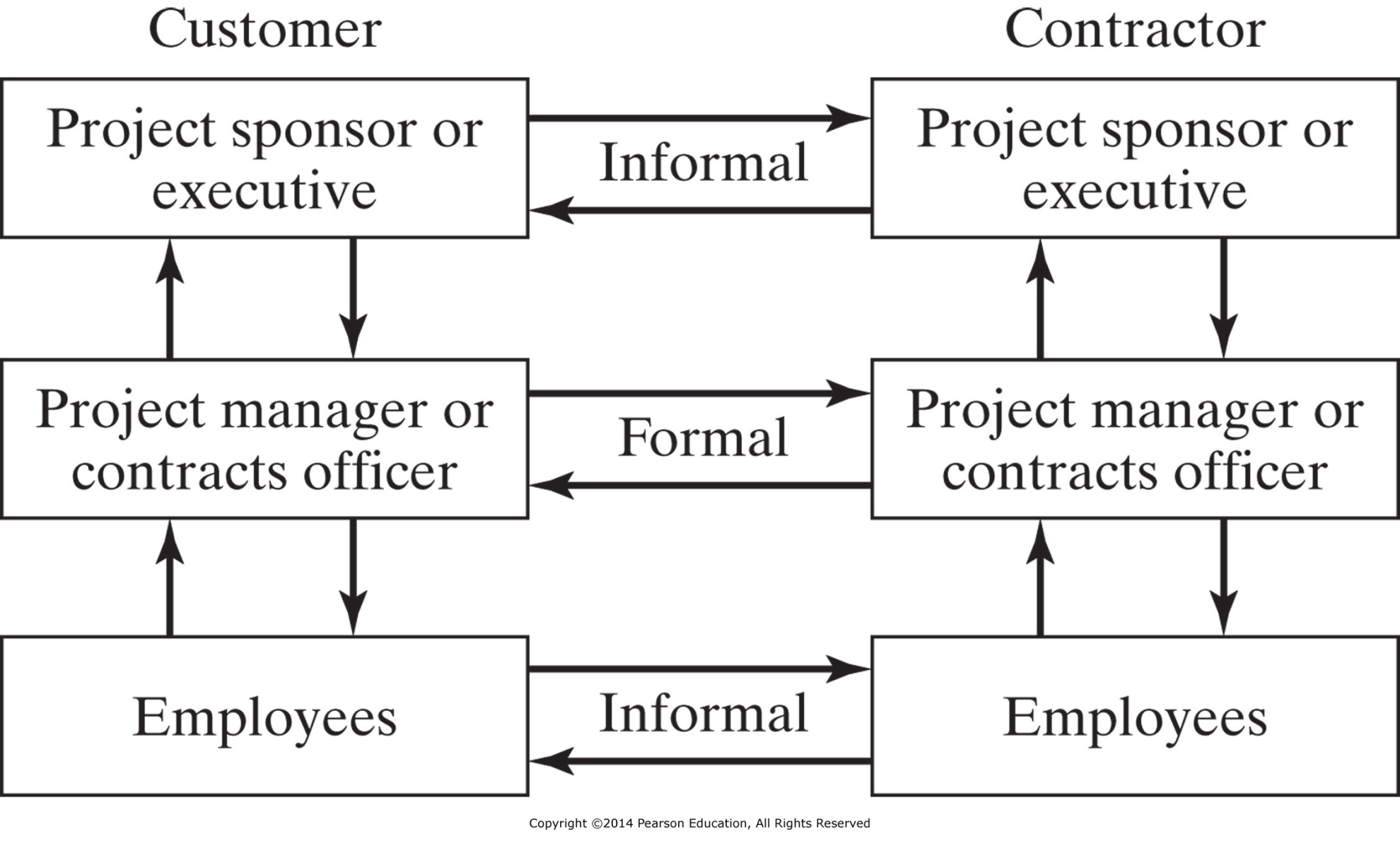 Figure 15-6   Customer (client) communications. (From David I. Cleland and Harold Kerzner, Engineering Team Management, Van Nostrand Reinhold Company, Inc., New York, 1986, pp. 63–64.)
Questions & Issues?
IENG 366 Engineering Management